ФЕДЕРАЛЬНОЕ ГОСУДАРСТВЕННОЕ БЮДЖЕТНОЕОБРАЗОВАТЕЛЬНОЕ УЧРЕЖДЕНИЕСРЕДНЕГО ПРОФЕССИОНАЛЬНОГО ОБРАЗОВАНИЯ"МЕДИЦИНСКИЙ КОЛЛЕДЖ"УПРАВЛЕНИЯ ДЕЛАМИ ПРЕЗИДЕНТА РОССИЙСКОЙ ФЕДЕРАЦИИ
Ременчик Наталья Михайловна
Преподаватель иностранного языка первой квалификационной категории
Образование
Высшее образование: (1983 г) 
Минский государственный педагогический институт иностранных языков
Cпециальность: «Английский и французский языки»
Квалификация: «Учитель английского и французского языков средней школы».
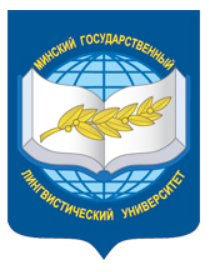 Стаж педагогической работы
Стаж педагогической работы (по специальности):
в данной дожности 31 год 
в данном учреждении 5 лет
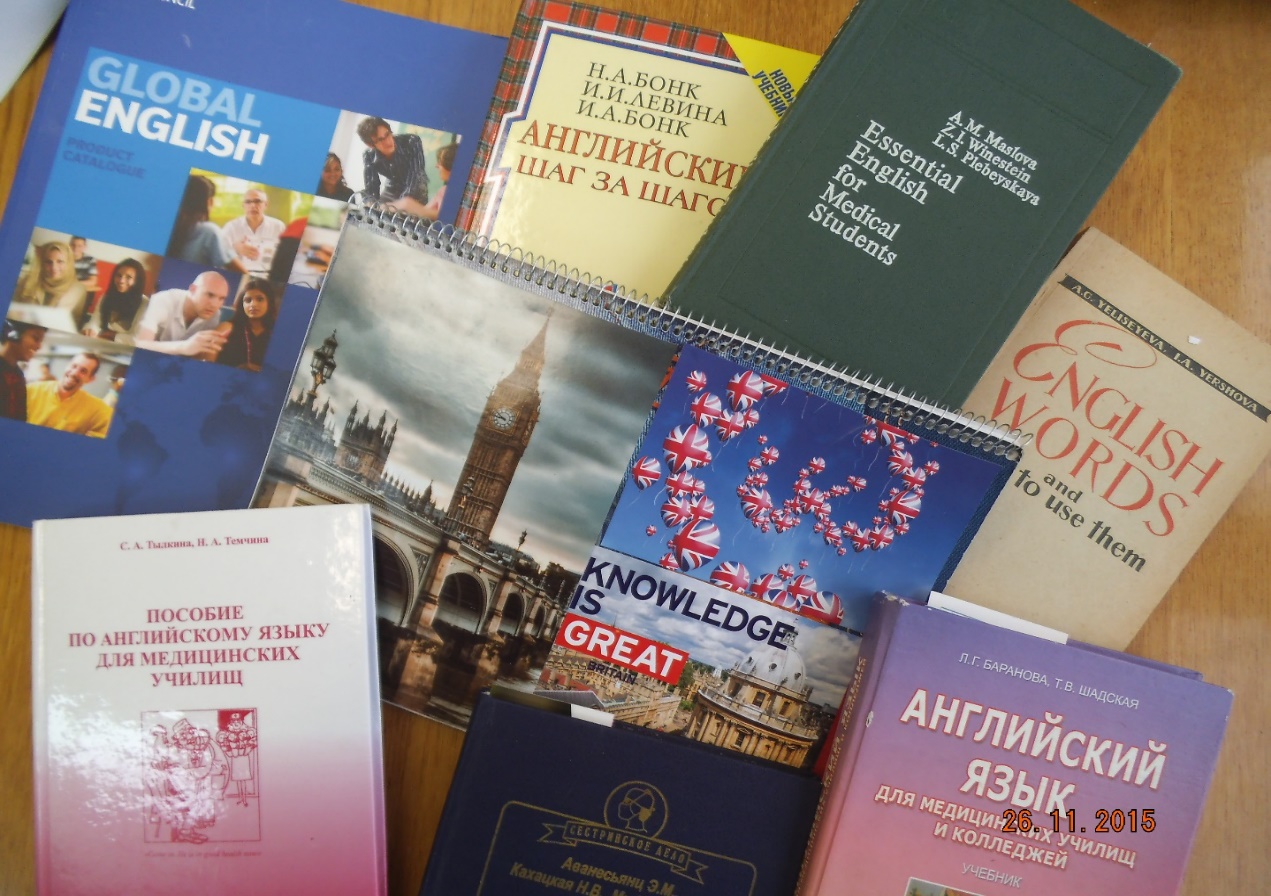 Повышение квалификации
Сведения о повышении квалификации: 
2009г. - Минский областной институт повышения квалификации и переподготовки руководящих кадров и специалистов образования
2012г. – сдала экзамен в Московском Авторизованном Центре по приёму Кембриджских экзаменов ВКС-IH (сертификат с отличием)
Систематически занималась самообразованием, изучала специальную литературу по предмету, посещала тематические выставки
Certificate of attendance
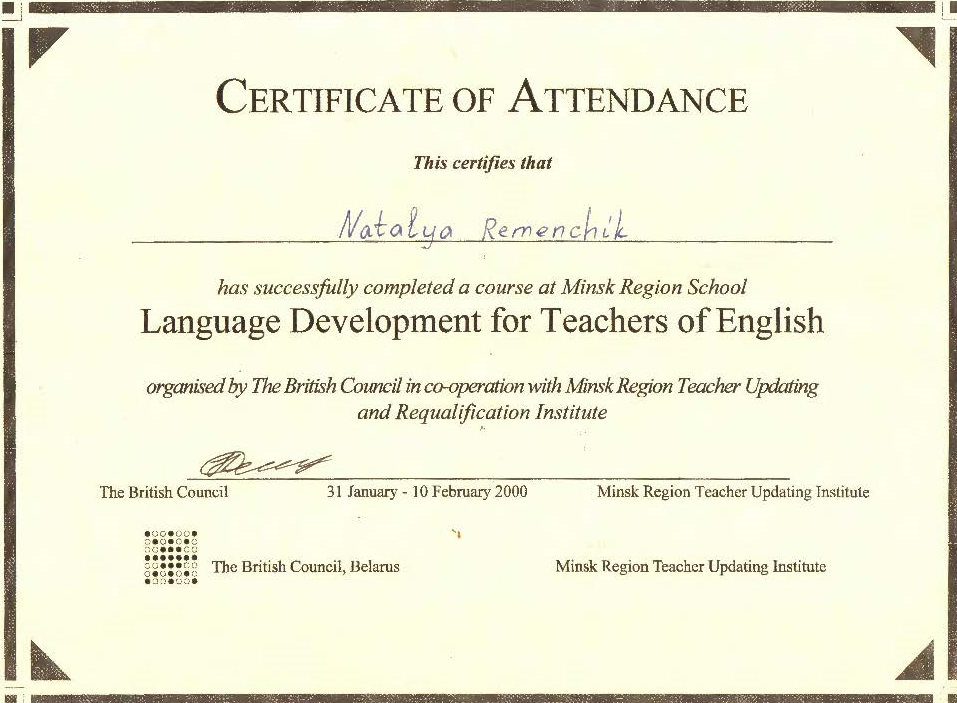 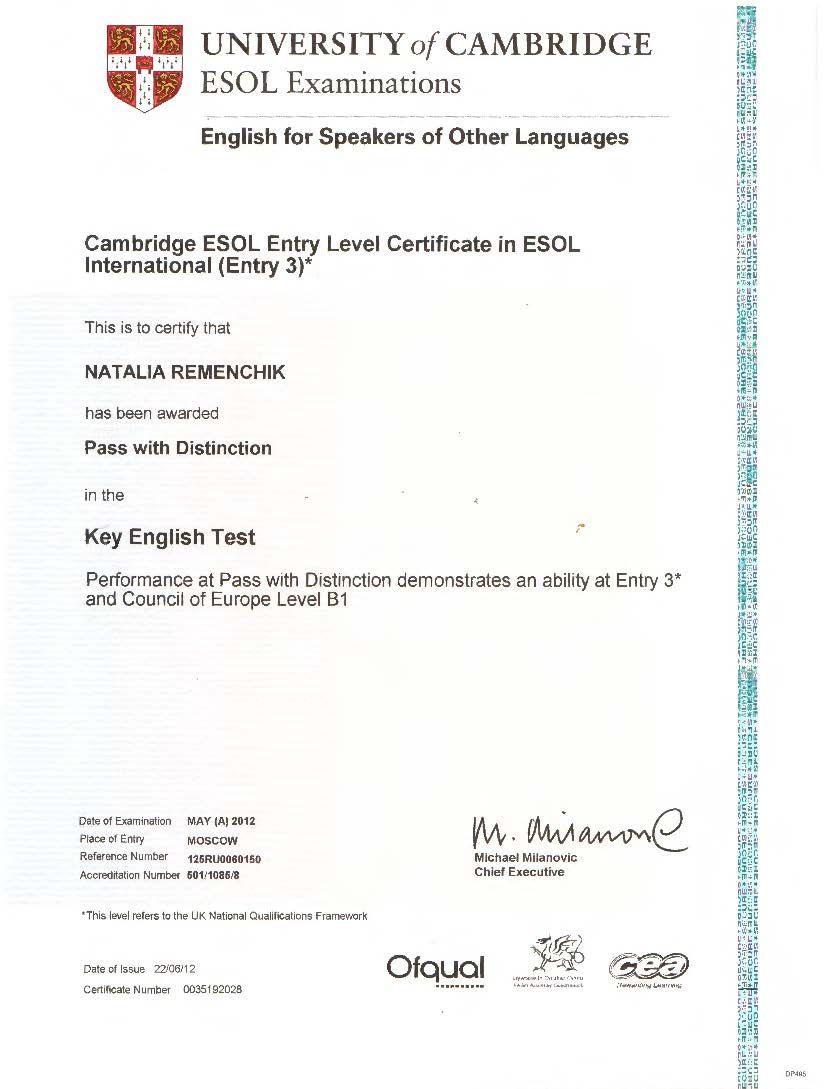 Сертификат с отличием
Cambridge ESOL Entry Level Certificate
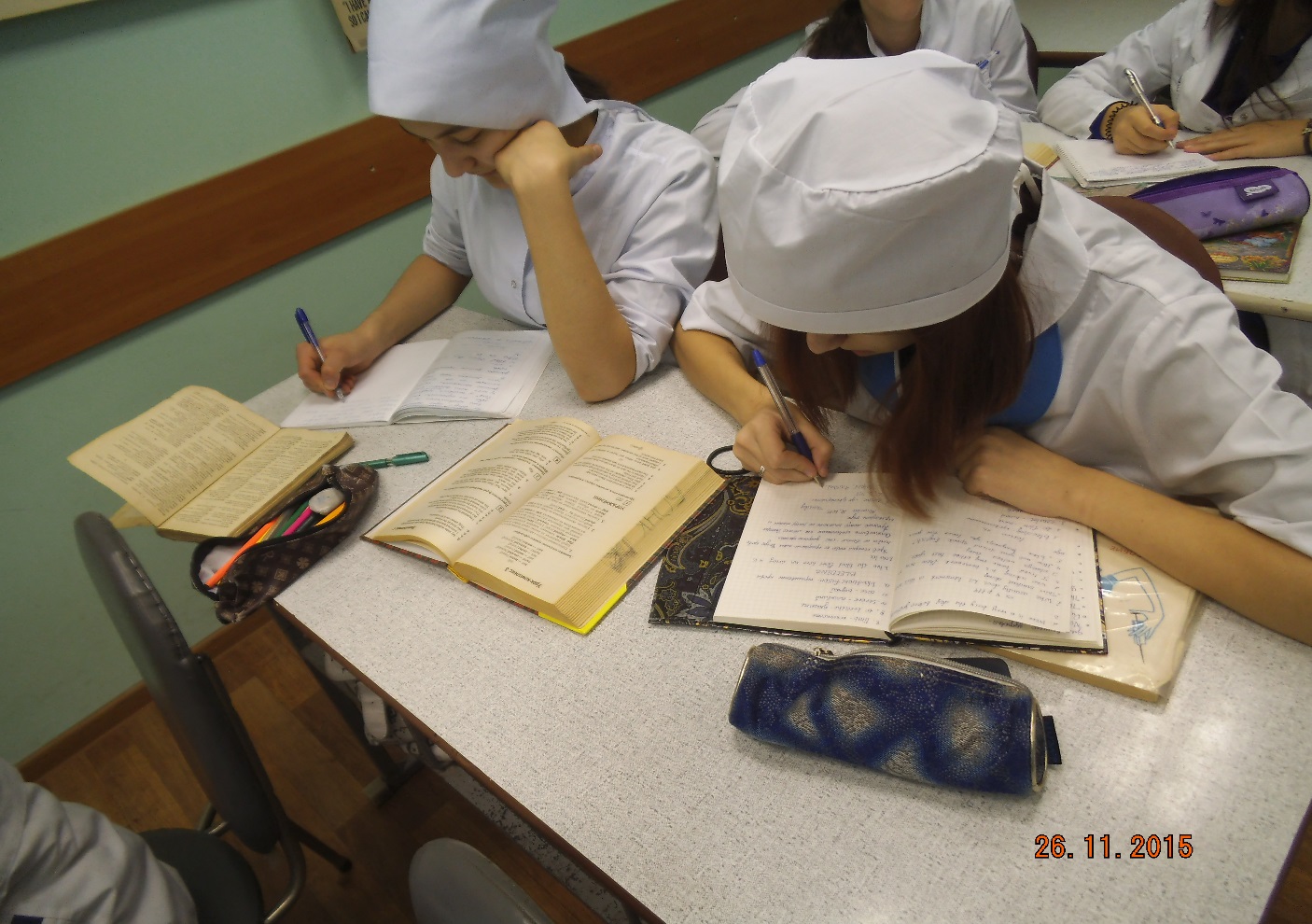 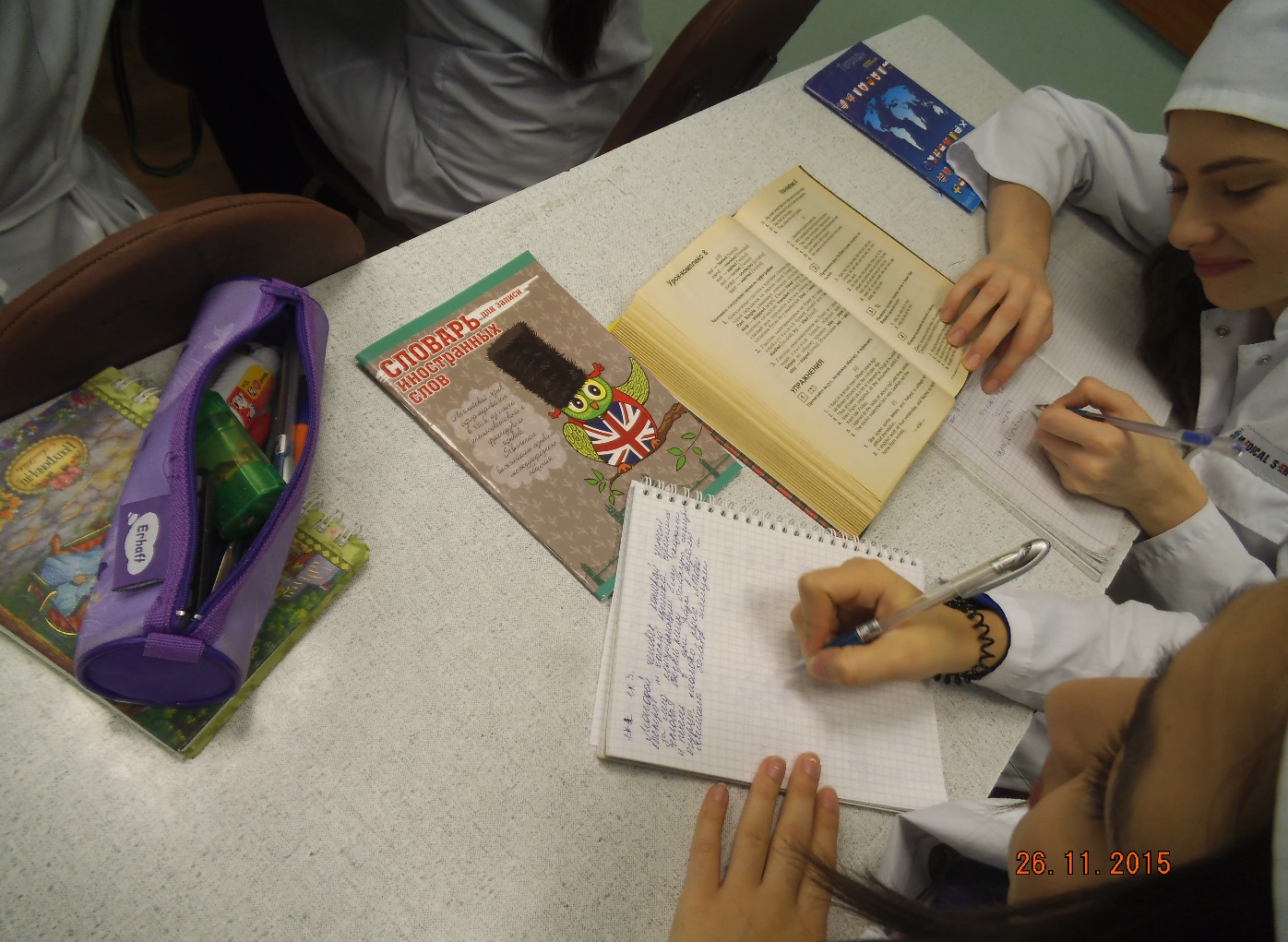 Кабинет
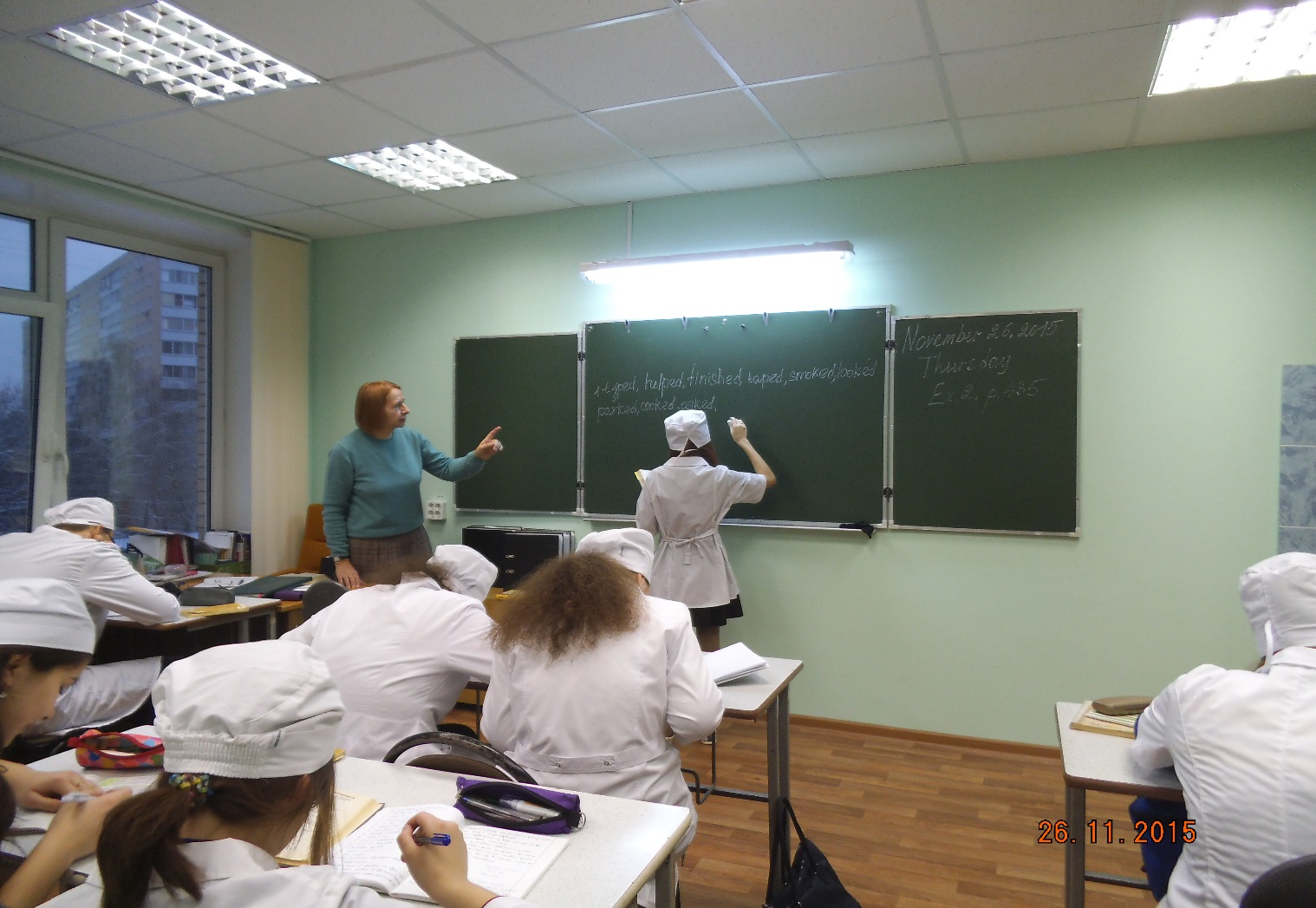